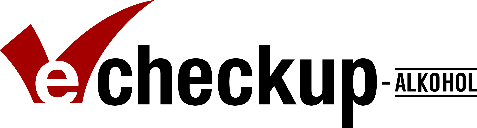 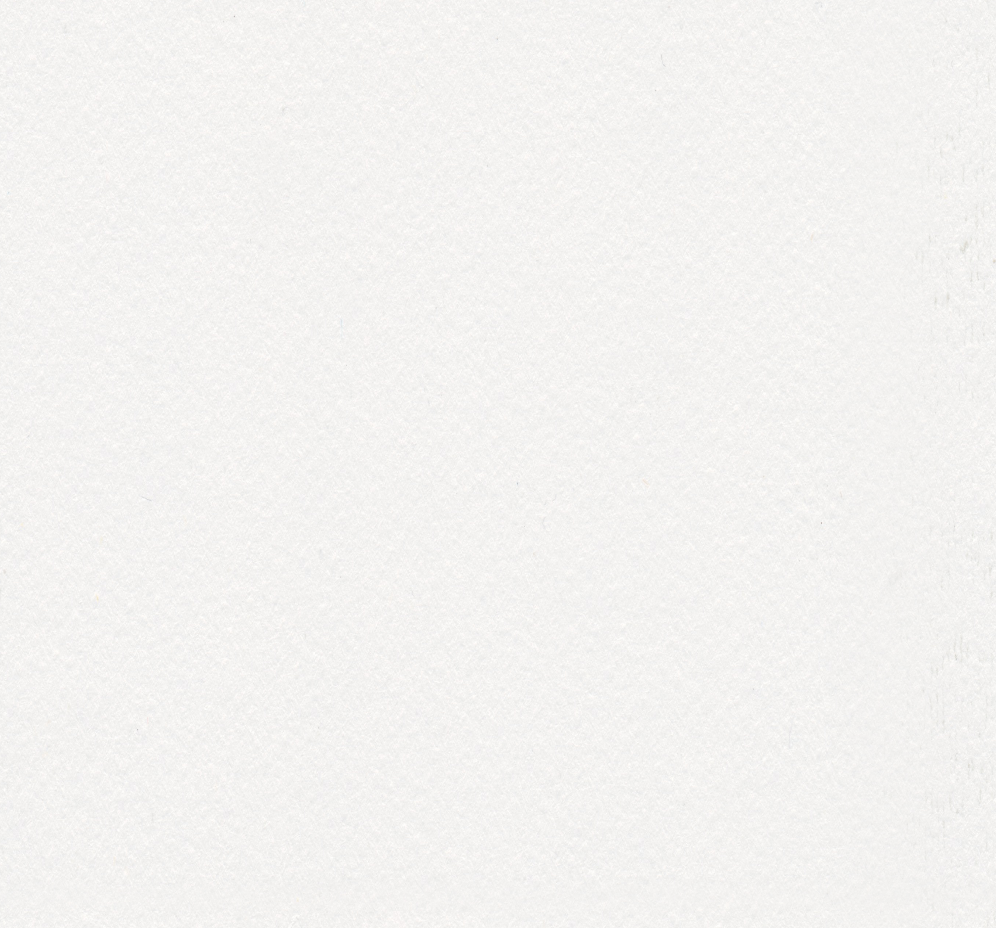 Kostenlose Qualifizierung 
zum:r eCHECKUP-Alkohol-Peer-Berater:in
Sei dabei!
Logo Ihrer Hochschule
Das erwartet dich bei der Peer-Qualifizierung:

Praxisorientiertes Coaching zur motivierenden Gesprächsführung 
Verknüpfung von Theorie und Praxis durch Aktionen auf dem Campus oder im digitalen Raum  
Reflexion des eigenen Trinkverhaltens und kritische Auseinandersetzung mit dem gesellschaftlichen Trinkverhalten
Einblicke in Online-Präventionsprogramme 
Austausch mit anderen Studierenden zum Thema Alkoholkonsum
Zertifizierung der erfolgreich absolvierten Peer-Qualifizierung


Termine: 	....

Verfügbare Plätze: 	max. 20

Dozentin: 	Name der:s Dozent:in

Anmeldung: 	bis Datum Rückmeldung per E-Mail an 	E-Mail Adresse
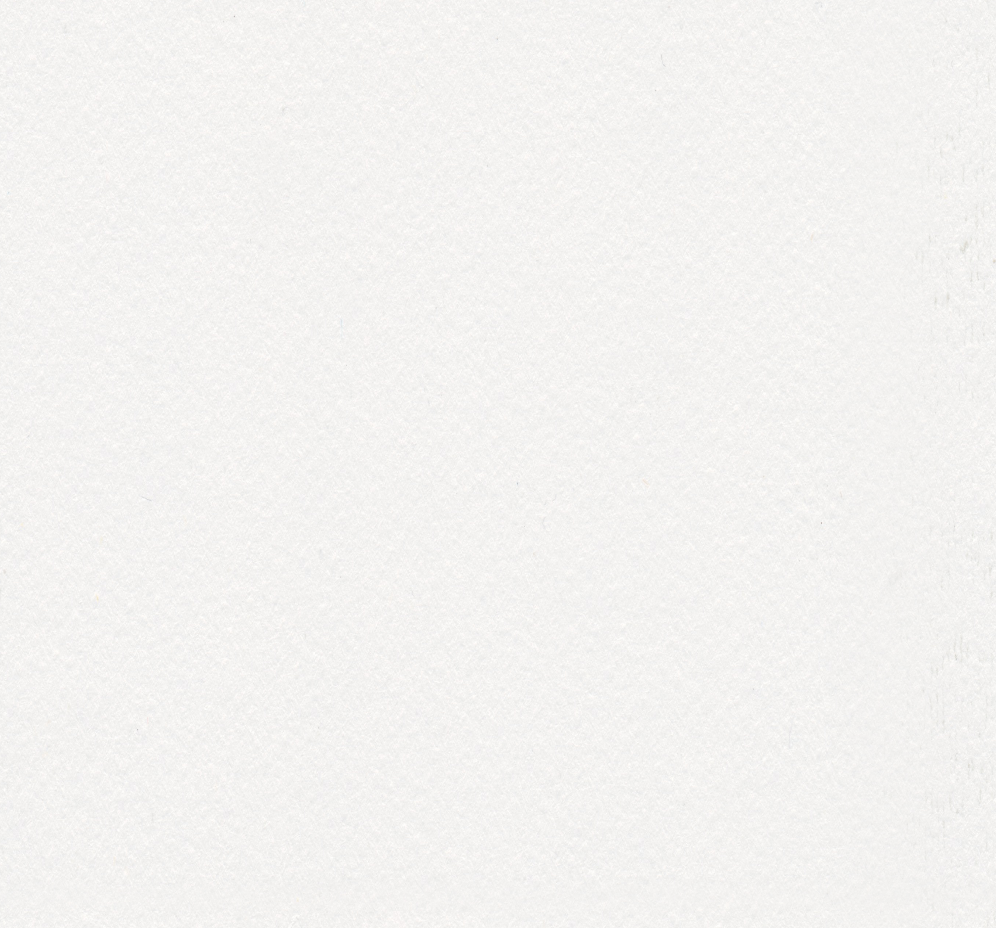 Logo Ihrer Hochschule
[Speaker Notes: Ggf. Änderungen notwendig bei: 

Du oder Sie
Termine
Platzkapazitäten
Datum der Rückmeldung
E-Mail Adresse für Anmeldung]